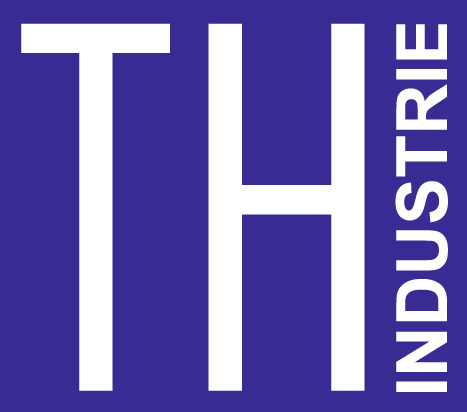 LA MESURE DEVIENT CONNECTÉE
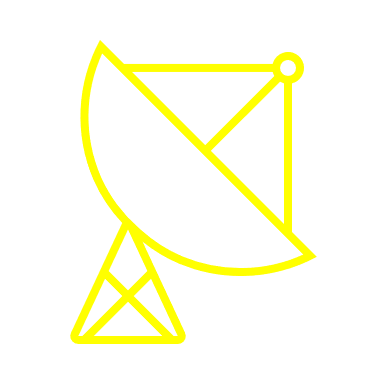 Les capteurs de demain,  aujourd’hui !
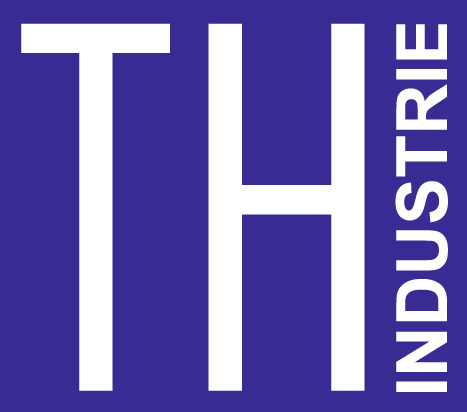 LA MESURE DEVIENT CONNECTÉE
est
IoT*
Kevin Ashton en 1999

Utilisation du mot internet des objets pour la première fois. 

Twitter a démocratisé le mot IOT en 2009 : #IoT

* IoT = Internet of things
    IdO = Internet des objets
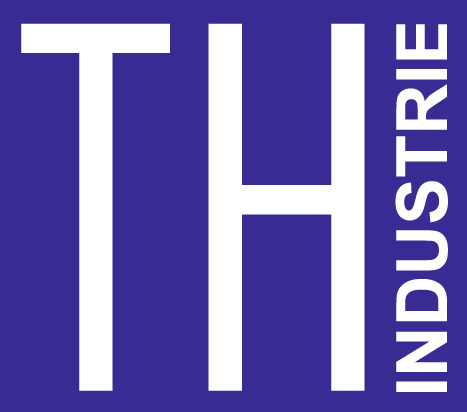 Qu’est-ce qu’un objet connecté ?
Il s'agit d'un matériel électronique capable de communiquer avec un ordinateur, un smartphone ou une tablette via un réseau sans fil et qui le relie à Internet ou à un réseau local.
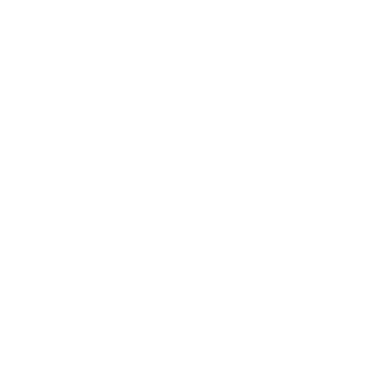 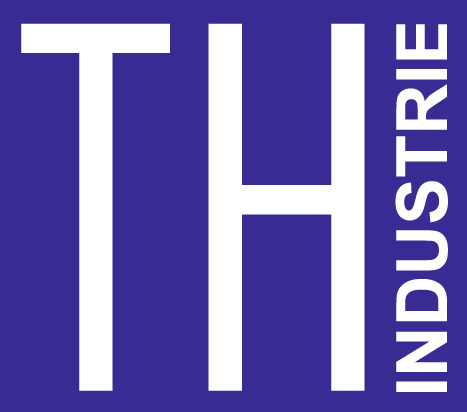 IoT : un succès mitigé
Prévision :
 50 milliards d'objets connectés en 2020.

Réalité :
 9,4 milliards en 2020
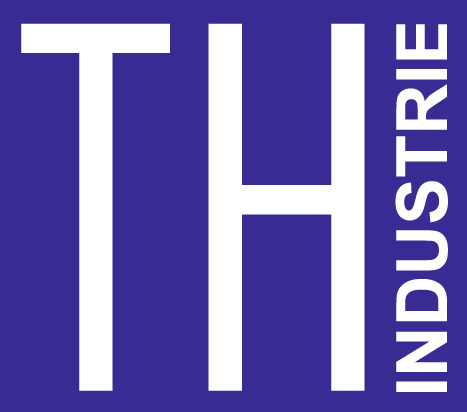 IoT : un succès mitigé, pourquoi ?
L'utilité de l'objet en soit,
Le business model peu ou pas approprié,
La qualité de l'objet,
L'oubli qu'un existant... Existe.
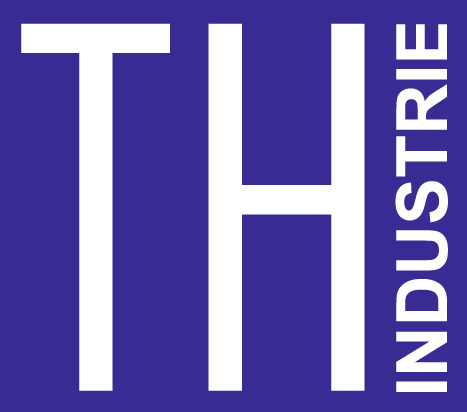 Réseau d’objets
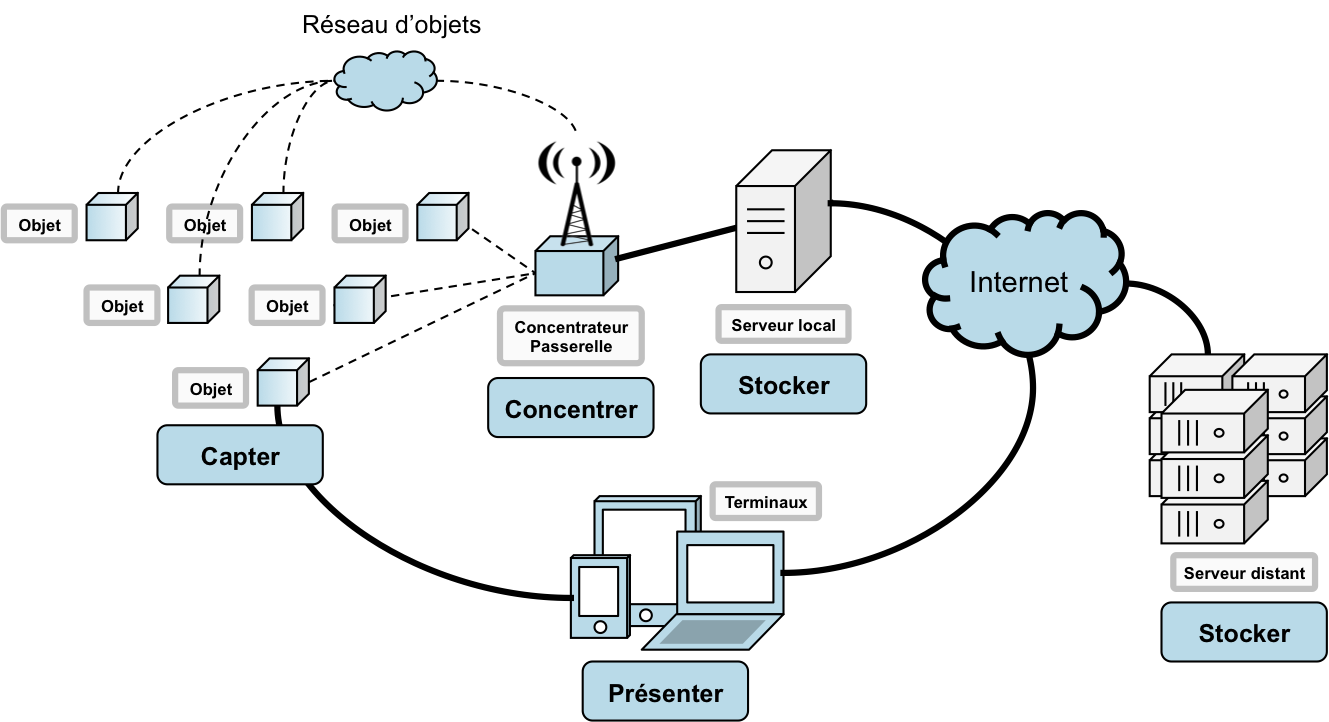 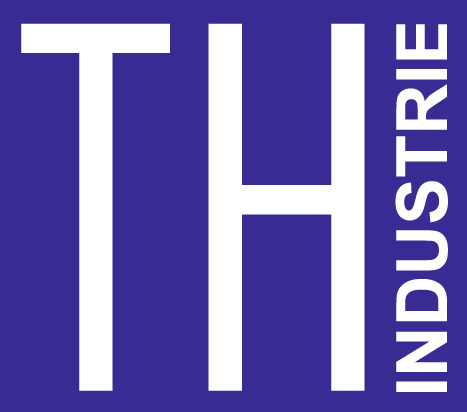 Les différentes technologies de la mesure connectée
ZIGBEE
WIFI
ANT+
LORA
Laquelle choisir ?
GSM
NFC
RFID
Z-WAVE
4/5 G
SIGFOX
BLUETOOTH
Les différentes technologies de la mesure connectée
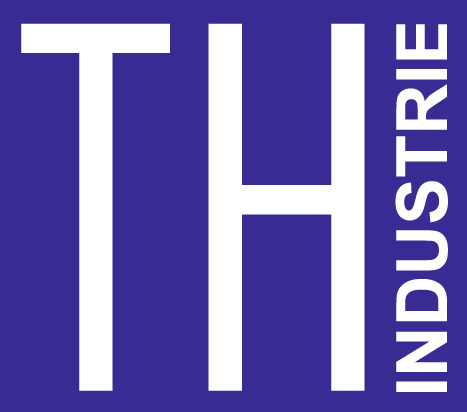 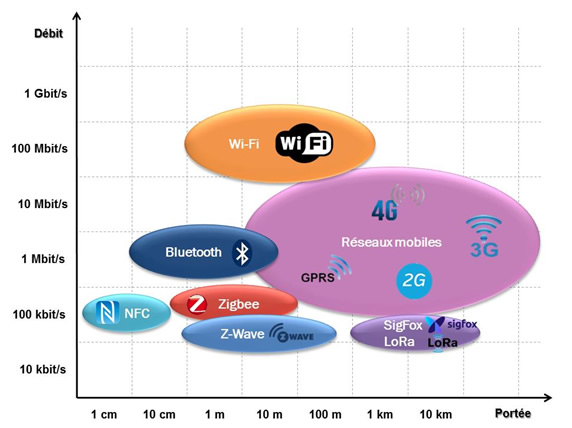 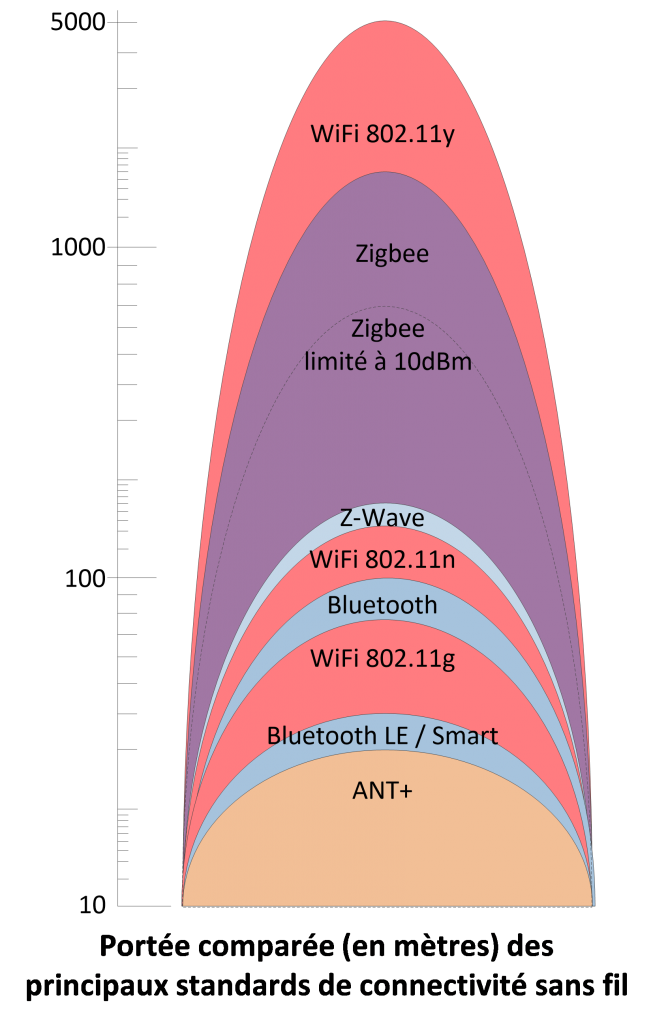 5G
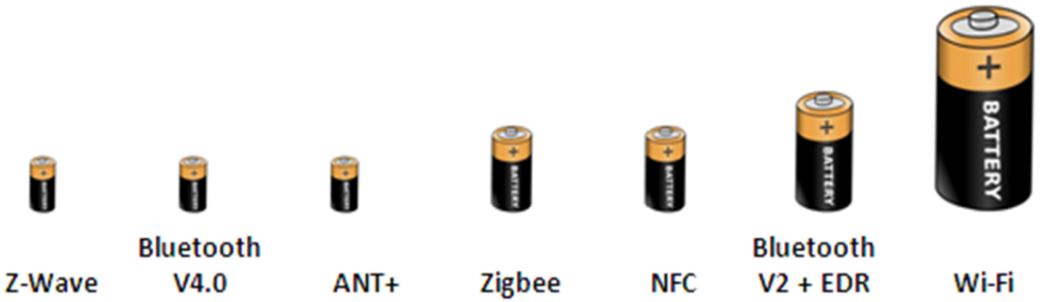 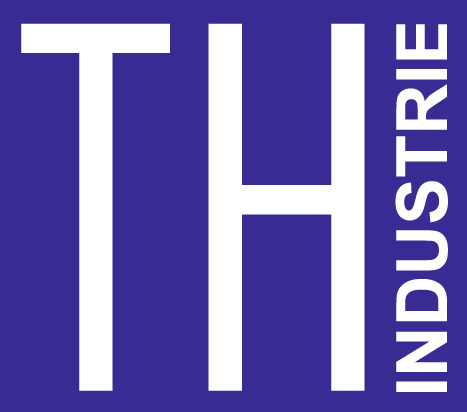 Avantages de la mesure connectée
Maitrise et réduction des coûts
Facilité d’installation (selon les cas  )
Accessibles à tous (théoriquement)
Des mesures identiques à des solutions câblées
Plus sécurisée (si correctement configurée)
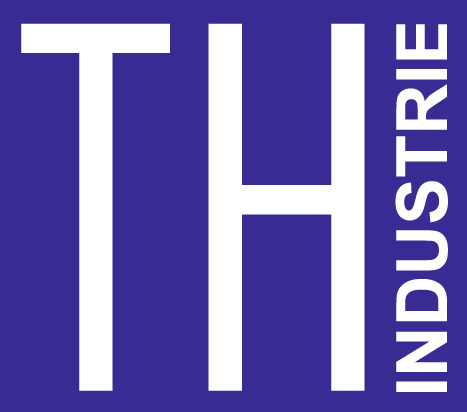 Risques de la mesure connectée
PERTE DE LA CONNEXION ET DES DONNÉES
Mauvais choix de technologie  
Mauvaise qualité du matériel
Mauvaise qualité du système de sauvegarde
Sauvegarde non fiable (espace mémoire, disque, etc.)
Changement d’état / défaillance de l’interface de réception
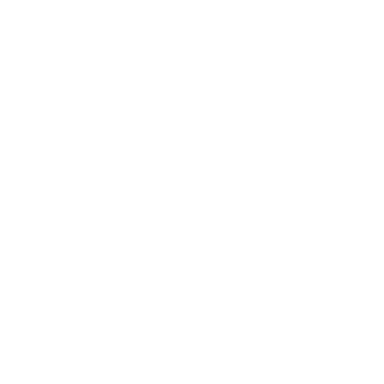 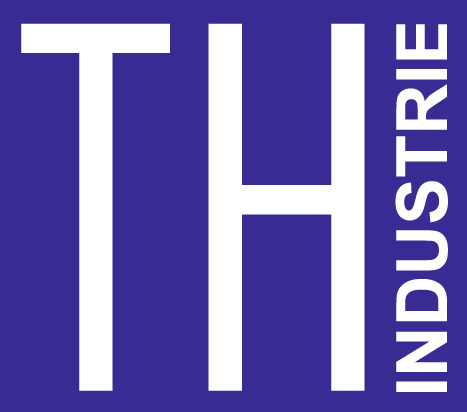 La métrologie
Les appareils / capteurs IoT sont soumis aux mêmes règles
que les appareils de mesure non connectés.
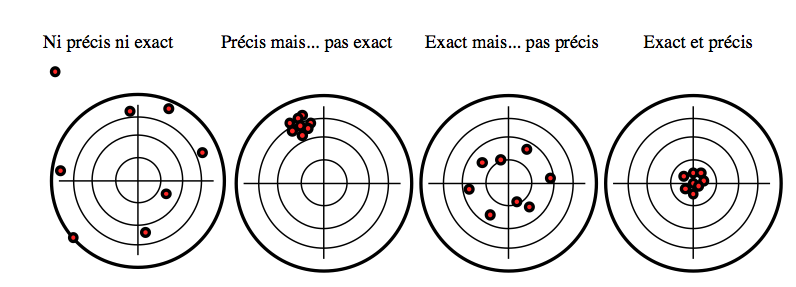 La période d’étalonnage dépend de la criticité de votre mesure et de votre besoin.
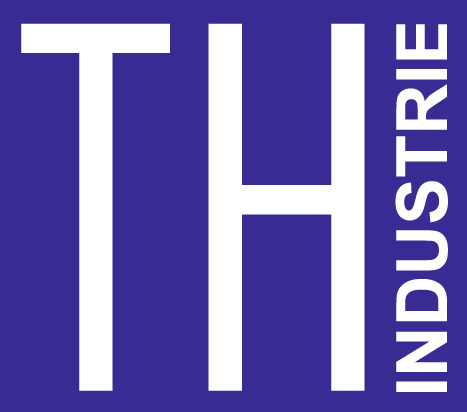 Exemple 1 : Les musées
Surveillance d’œuvres d’art dans un musée
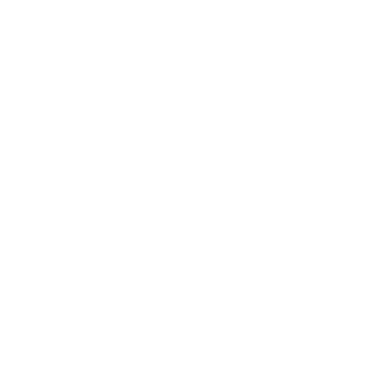 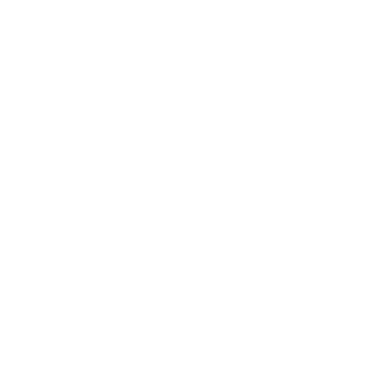 Exemple 
de solutions
& Réalisations :
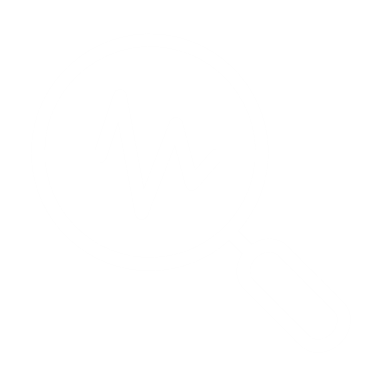 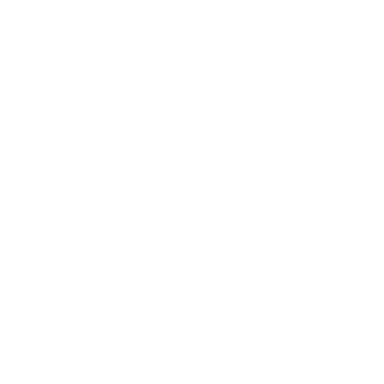 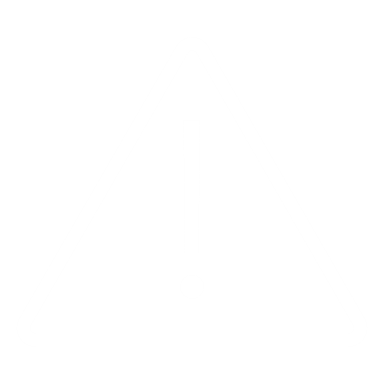 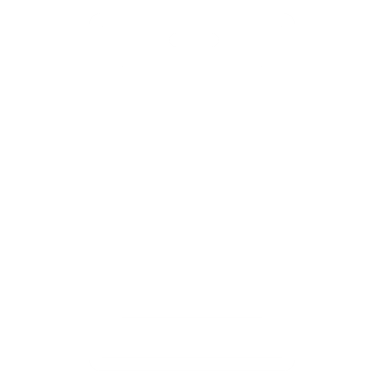 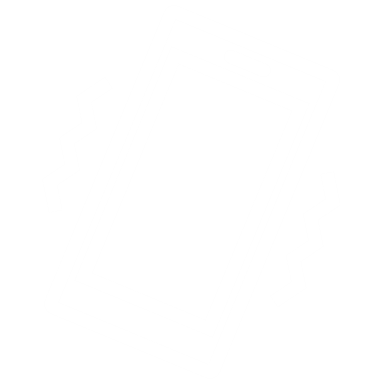 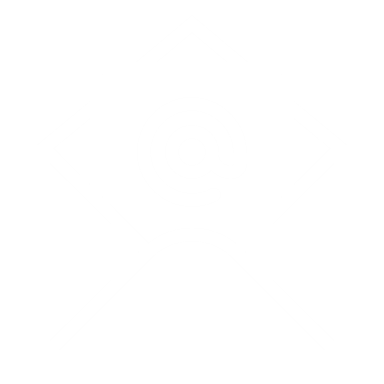 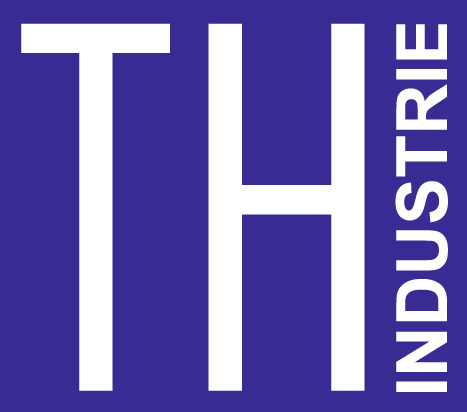 Exemple 2 : Consommation d’eau
Surveiller en temps réel l’absence de consommation anormale d’eau.

En France 850 000 km de canalisations existent. Les objets de mesure connectés peuvent surveiller et alerter en temps réel de la consommation d’eau, et cela même jusqu’à votre installation finale.
Exemple 
de solutions
& Réalisations :
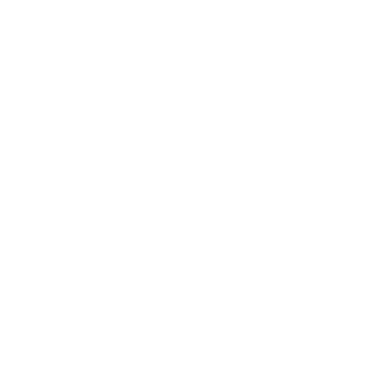 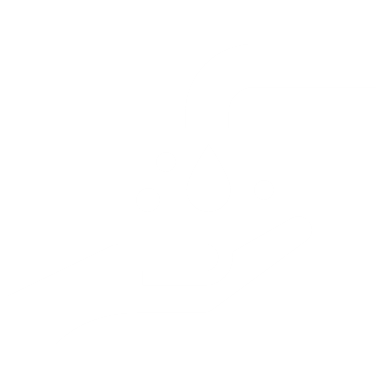 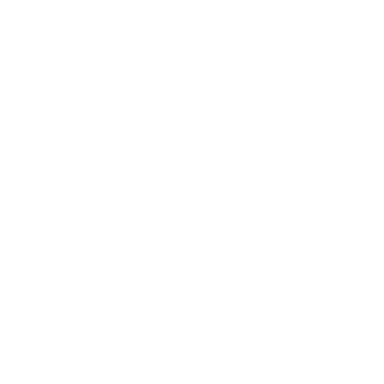 Le LORA à votre service - Installation en 5 mn
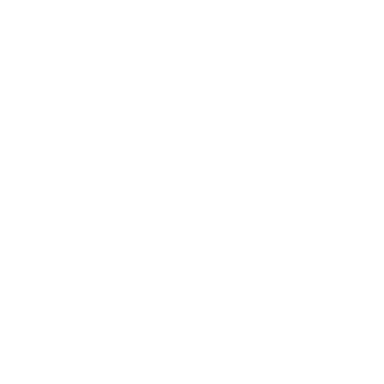 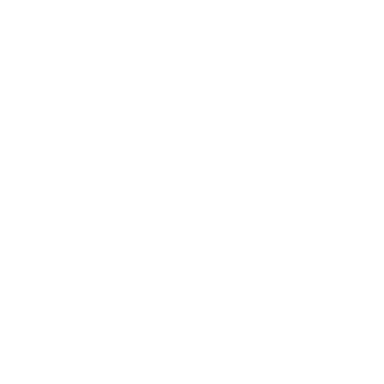 Exemple 3 : Mesure de débit
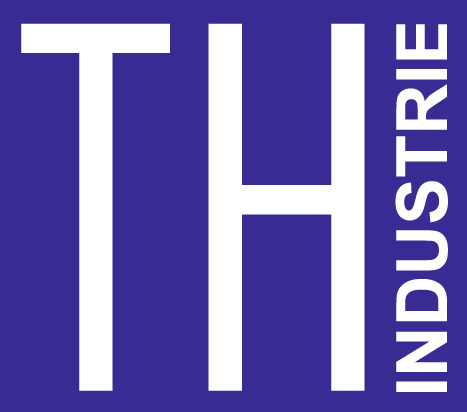 Mesurer et surveiller un débit de rejet de cheminée industrielle.
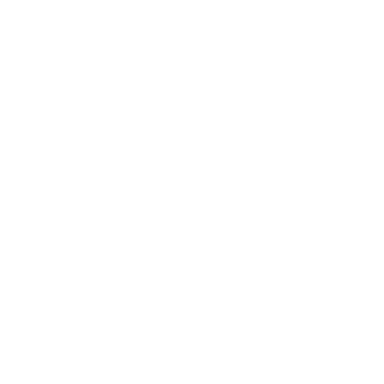 Exemple 
de solutions
& Réalisations :
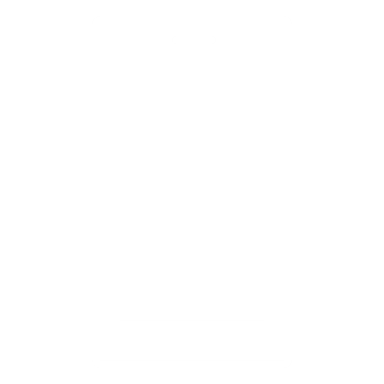 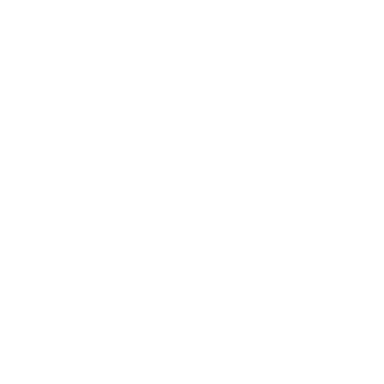 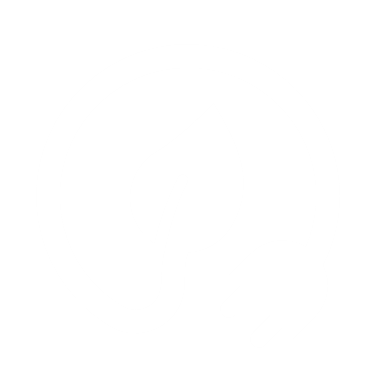 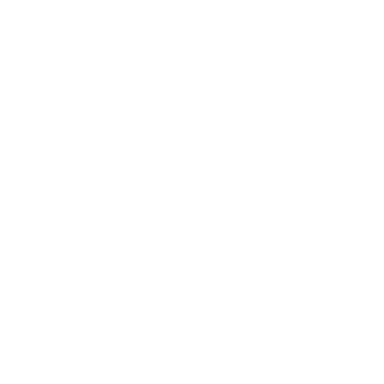 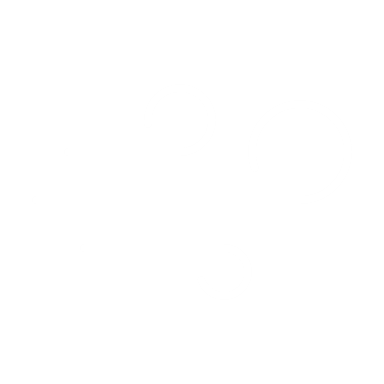 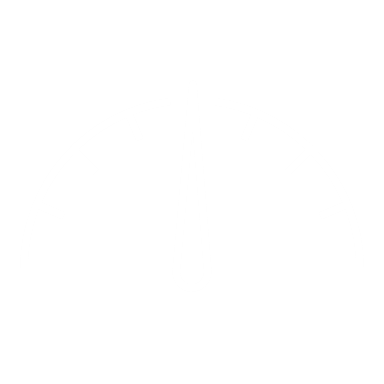 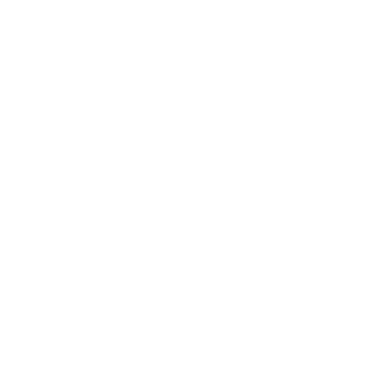 Solution de communication autonome
Capteur autonome
Mesure toutes les 5 minutes
Données accessible sur le cloud
Alertes par Email et SMS en temps réel
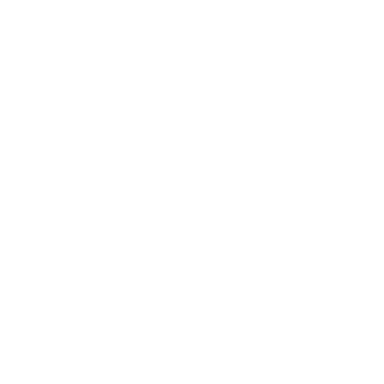 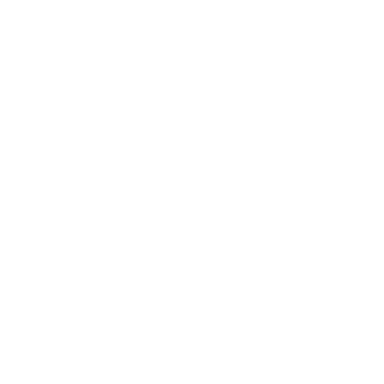 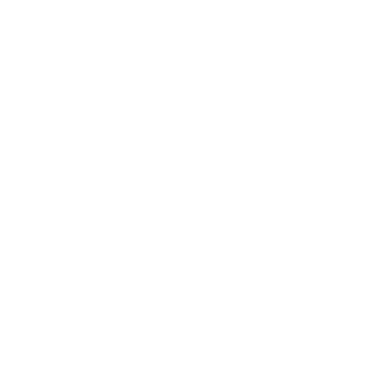 Exemple 4 : Stockage
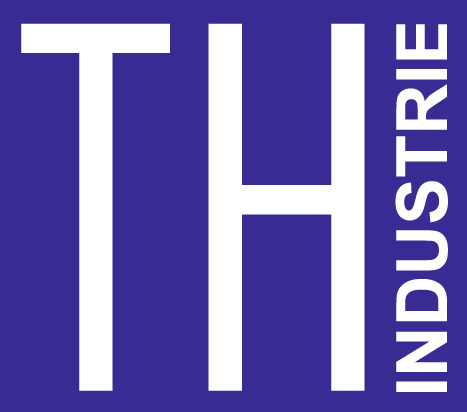 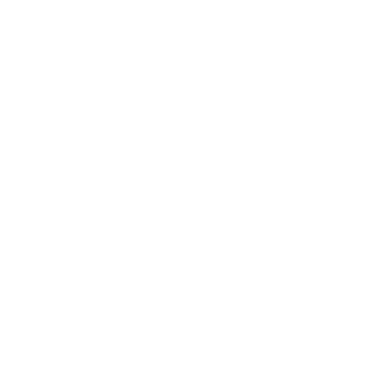 Surveillance chambre froide / stockage.
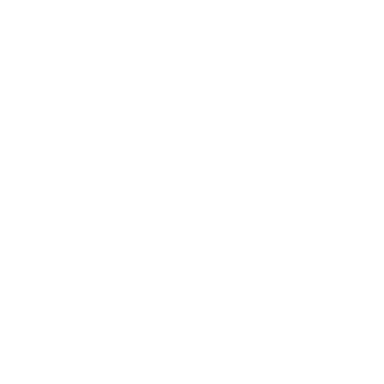 Exemple 
de solutions
& Réalisations :
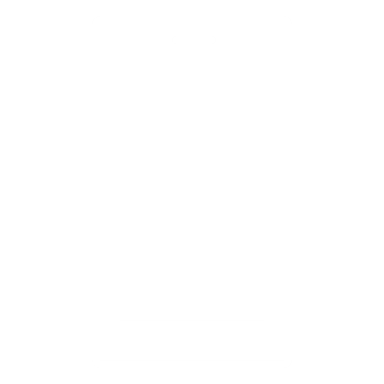 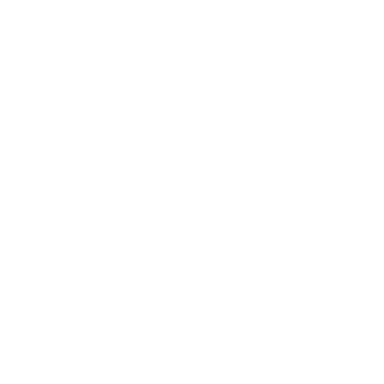 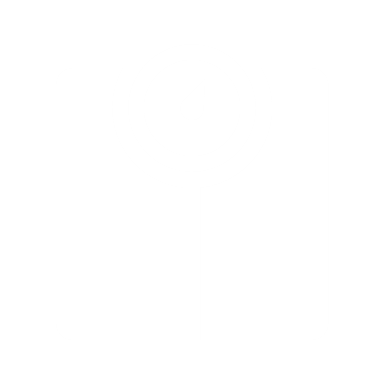 Solution de communication autonome
Capteur autonome
Mesure toutes les minutes
Données accessible sur le cloud
Alerte par Email et SMS en temps réel
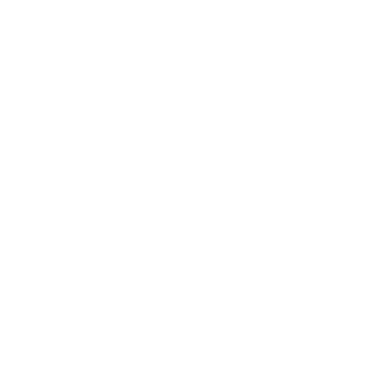 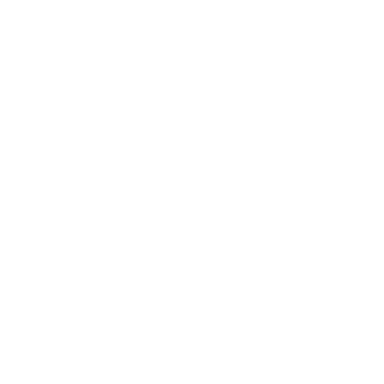 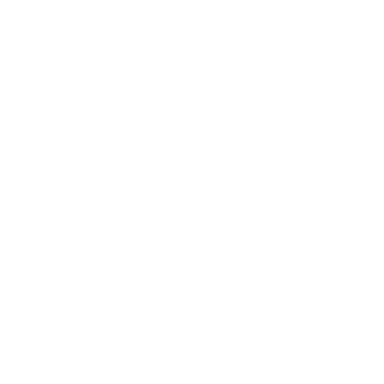 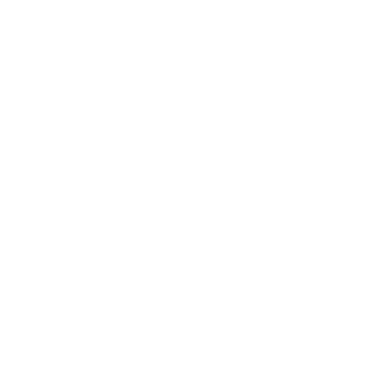 Choisir son fournisseur
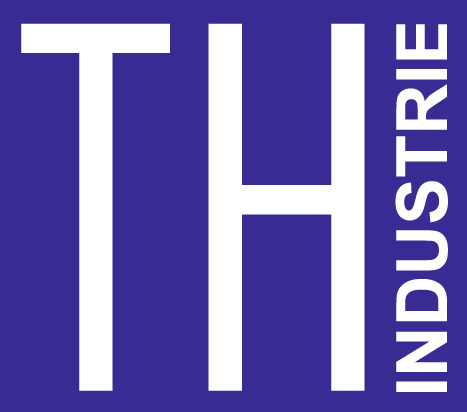 Votre fournisseur doit définir avec vous votre application comme pour un appareil connecté.

Il doit également prendre en compte des nouveaux paramètres comme :
La distance avec la mesure
La fréquence d’échantillonnage pour le transfert des données
La méthode de sauvegarde et d’accès à vos données
Les exigences métrologiques
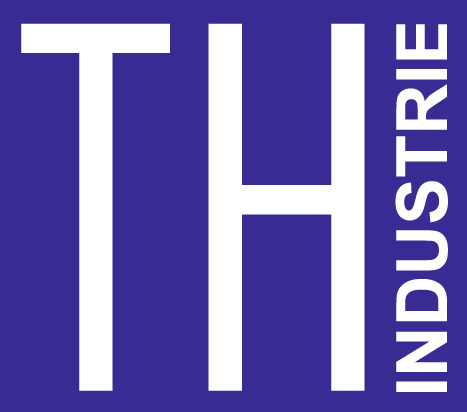 Le partenaire de vos mesures
Connectées
ou non
www.th-industrie.com - commercial@th-industrie.com
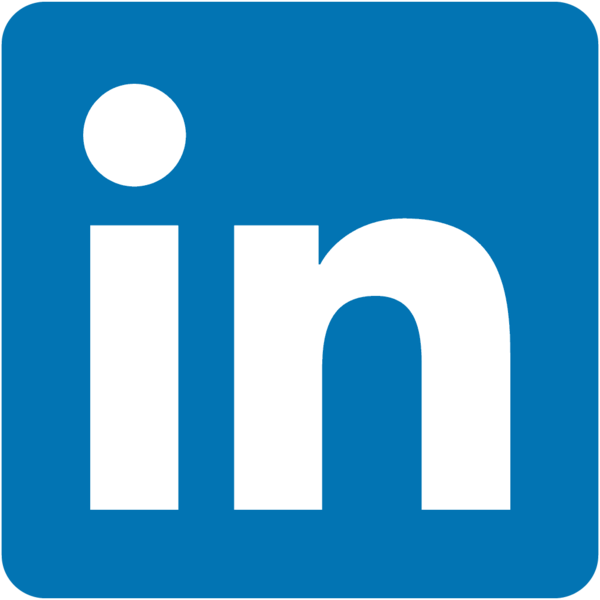 @stephanecoupeau
@th-industrie